5 класс «Своя игра» по теме «Натуральные числа»
Составил:
учитель математики МКОУ ООШ № 9
 г. Шумиха, Курганской области
Новикова Наталья Валерьевна
Есть о математике молва,Что она в порядок ум приводит,Потому хорошие словаЧасто говорят о ней в народеТы нам, математика, даешьДля победы трудностей закалку,Учится с тобою молодежьРазвивать и волю и смекалку.
Считаем устно 10
64 – 64:(32 – 24)
Ответ: 56
Считаем устно 20
Найди корень уравнения:
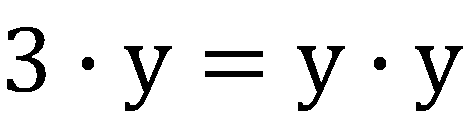 Ответ: 3
Считаем устно 30
(1233188 – 118000):258 ∙ (2-2)
Ответ: 0
Считаем устно 40
54 : 6
     ∙ 7
   +17
    :10
    - 8
Ответ: 0
Считаем устно 50
Во сколько раз одно произведение больше другого?

1∙2∙3∙4∙5   
и
1∙2∙3∙4∙5∙6∙7
Ответ: 42
Из истории 10
Кто в раннем возрасте нашёл быстрый способ сложения натуральных чисел от 1 до 100
Ответ: Гаусс
Из истории 20
Назовите первую русскую женщину математика.
Ответ: Софья Ковалевская
Из истории 30
Кто автор первого учебника «Математика»
Ответ: Магницкий
Из истории 40
Кто, по преданию великих геометров, сказал неприятельскому солдату, пришедшему убить его:
 «Не тронь моих кругов!»
Ответ: Архимед
Из истории 50
Какой великий математик древности считал, что миром правят числа?
Ответ: Пифагор
Занимательные задачи 10
Один ослик несёт 10кг сахара, а другой - 10кг ваты. У кого поклажа была тяжелее?
Ответ: одинаковая
Занимательные задачи 20
Маша упросила медведя отнести бабушке с дедушкой пироги. Девочка весит 20 килограмм, каждый пирог – полкилограмма. Сколько пирогов надо вынуть Маше из короба, чтобы медведь не заметил разницы в весе, Когда он понесет короб с девочкой бабушке и дедушке?
Ответ: 40
Занимательные задачи 30
В школе для бесенят было 10 учеников. На дом каждому задали совершить по три мелких пакости. Один бесенок не выполнил задание. Сколько мелких пакостей было выполнено бесенятами?
Ответ: 27
Занимательные задачи 40
На лесопильном заводе каждую минуту машина отпиливает от бревна 1м. Через сколько минут она распилит бревно длиной 6м?
Ответ: 5
Занимательные задачи 50
Жадный продавец шаров схватил одновременно 20 шаров и полетел в небо. Он весил 50 кг. Каждый шар поднимает 3 кг. Сколько шаров должен выпустить продавец, чтобы начать спускаться?
Ответ: 4
Рефлексивный экран
(продолжите фразу)

1. Я научился…
2. Я понял…
3. Теперь я могу…
4. Было трудно…
5. Было интересно…
6. Сегодня я узнал…
Спасибо 
за 
Игру!